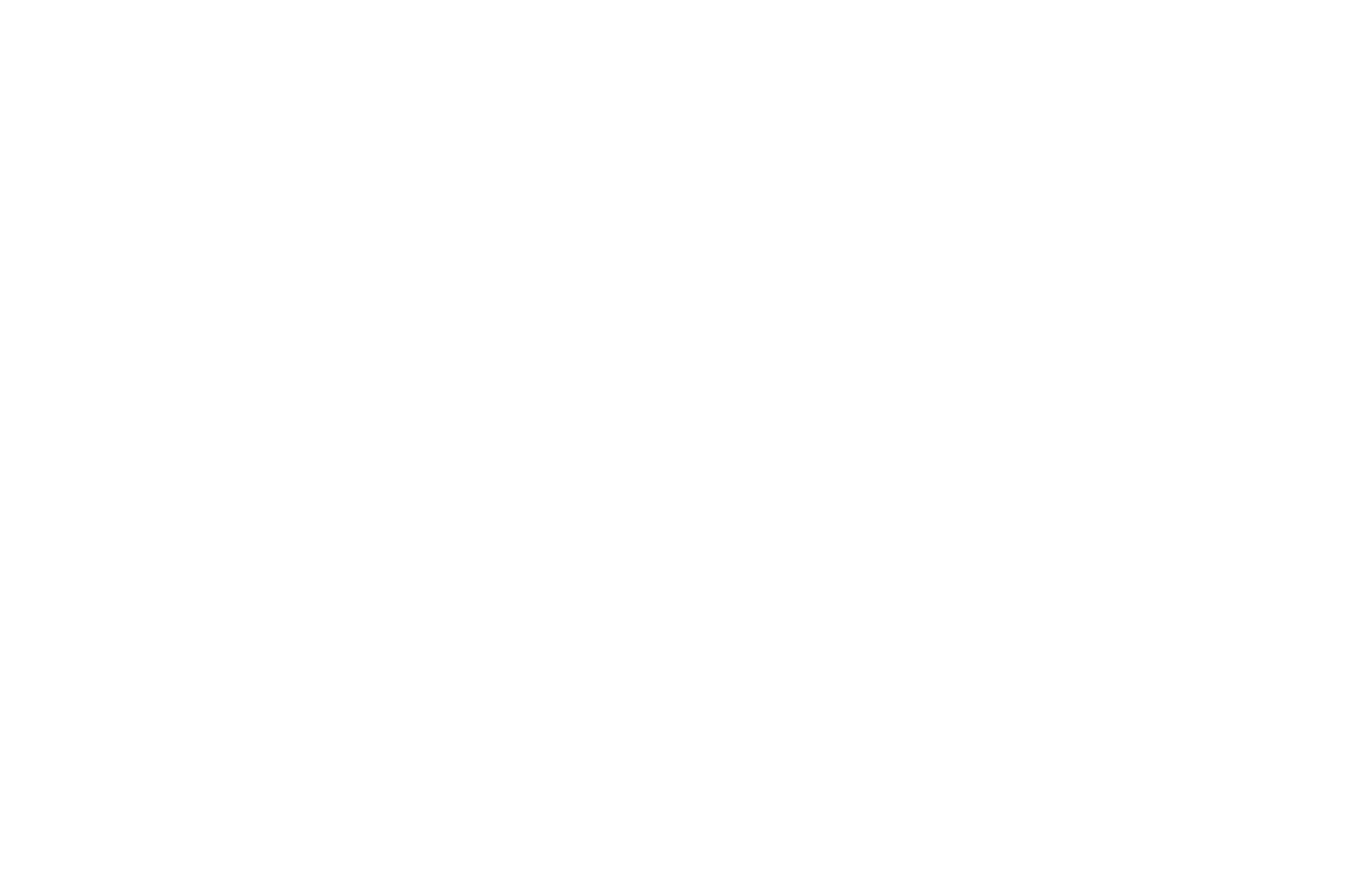 (Eph. 6:1) Children, obey your parents in the Lord, for this is right.
2 Honor your father and mother
(which is the first commandment with a promise).
3 Do this so that it may be well with you, and so that you may live long on the earth.
(Eph. 6:1) Children, obey your parents in the Lord, for this is right.
2 Honor your father and mother (which is the first commandment with a promise).
3 Do this so that it may be well with you, and so that you may live long on the earth.
“Children” (tekna) refer to “dependent children,” not grown adults.
Harold W. Hoehner, Ephesians: An Exegetical Commentary (Grand Rapids, MI: Baker Academic, 2002), 787.
This is before we “leave” our father and mother (Gen. 2:24).
(Eph. 6:1) Children, obey your parents in the Lord, for this is right.
2 Honor your father and mother (which is the first commandment with a promise).
3 Do this so that it may be well with you, and so that you may live long on the earth.
“Children” (tekna) refer to “dependent children,” not grown adults.
Harold W. Hoehner, Ephesians: An Exegetical Commentary (Grand Rapids, MI: Baker Academic, 2002), 787.
This is before we “leave” our father and mother (Gen. 2:24).
(Lk. 2:42) When Jesus was twelve years old, they attended the festival as usual.
51 Then he returned to Nazareth with his parents
and was obedient to them.
(Eph. 6:1) Children, obey your parents in the Lord, for this is right.
2 Honor your father and mother (which is the first commandment with a promise).
3 Do this so that it may be well with you, and so that you may live long on the earth.
“Children” (tekna) refer to “dependent children,” not grown adults.
Harold W. Hoehner, Ephesians: An Exegetical Commentary (Grand Rapids, MI: Baker Academic, 2002), 787.
This is before we “leave” our father and mother (Gen. 2:24).
(Jn. 2:3) Jesus’ mother said to him,
“They have no more wine.” 
4 Jesus replied, “Woman, why do you involve me? My hour has not yet come.”
(Eph. 6:1) Children, obey your parents in the Lord, for this is right.
2 Honor your father and mother (which is the first commandment with a promise).
3 Do this so that it may be well with you, and so that you may live long on the earth.
“Children” (tekna) refer to “dependent children,” not grown adults.
Harold W. Hoehner, Ephesians: An Exegetical Commentary (Grand Rapids, MI: Baker Academic, 2002), 787.
This is before we “leave” our father and mother (Gen. 2:24).
(Mk. 3:21) When his family heard what was happening, they tried to take him away.
They said, “He’s out of his mind!”
(Eph. 6:1) Children, obey your parents in the Lord, for this is right.
2 Honor your father and mother (which is the first commandment with a promise).
3 Do this so that it may be well with you, and so that you may live long on the earth.
“Children” (tekna) refer to “dependent children,” not grown adults.
Harold W. Hoehner, Ephesians: An Exegetical Commentary (Grand Rapids, MI: Baker Academic, 2002), 787.
This is before we “leave” our father and mother (Gen. 2:24).
(Mk. 3:31) Then Jesus’ mother and brothers came to see him. They stood outside and sent word for him to come out and talk with them.
(Eph. 6:1) Children, obey your parents in the Lord, for this is right.
2 Honor your father and mother (which is the first commandment with a promise).
3 Do this so that it may be well with you, and so that you may live long on the earth.
“Children” (tekna) refer to “dependent children,” not grown adults.
Harold W. Hoehner, Ephesians: An Exegetical Commentary (Grand Rapids, MI: Baker Academic, 2002), 787.
This is before we “leave” our father and mother (Gen. 2:24).
(Mk. 3:32) There was a crowd sitting around Jesus.
Someone said, “Your mother and your brothers are outside asking for you.”
(Eph. 6:1) Children, obey your parents in the Lord, for this is right.
2 Honor your father and mother (which is the first commandment with a promise).
3 Do this so that it may be well with you, and so that you may live long on the earth.
“Children” (tekna) refer to “dependent children,” not grown adults.
Harold W. Hoehner, Ephesians: An Exegetical Commentary (Grand Rapids, MI: Baker Academic, 2002), 787.
This is before we “leave” our father and mother (Gen. 2:24).
(Mk. 3:33) Jesus replied,
“Who is my mother? Who are my brothers?”
35 “Anyone who does God’s will
is my brother and sister and mother.”
(Eph. 6:1) Children, obey your parents in the Lord, for this is right.
2 Honor your father and mother (which is the first commandment with a promise).
3 Do this so that it may be well with you, and so that you may live long on the earth.
“Children” (tekna) refer to “dependent children,” not grown adults.
Harold W. Hoehner, Ephesians: An Exegetical Commentary (Grand Rapids, MI: Baker Academic, 2002), 787.
This is before we “leave” our father and mother (Gen. 2:24).
(Mt. 10:37) Jesus said, “Anyone who loves their father or mother more than me is not worthy of me. Anyone who loves their son or daughter more than me is not worthy of me.”
(Eph. 6:1) Children, obey your parents in the Lord, for this is right.
2 Honor your father and mother (which is the first commandment with a promise).
3 Do this so that it may be well with you, and so that you may live long on the earth.
Refers to how Christians children obey their parents.
(Eph. 6:1) Children, obey your parents in the Lord, for this is right.
2 Honor your father and mother (which is the first commandment with a promise).
3 Do this so that it may be well with you, and so that you may live long on the earth.
(Eph. 6:1) Children, obey your parents in the Lord, for this is right.
2 Honor your father and mother (which is the first commandment with a promise).
3 Do this so that it may be well with you, and so that you may live long on the earth.
Why is this good and right?
Not everyone in my life is my peer.
I’m not the center of the universe.
Sitcom dads, childhood celebrities, Disney channel.
(Eph. 6:1) Children, obey your parents in the Lord, for this is right.
2 Honor your father and mother (which is the first commandment with a promise).
3 Do this so that it may be well with you, and so that you may live long on the earth.
Why is this good and right?
Not everyone in my life is my peer.
I’m not the center of the universe.
Sitcom dads, childhood celebrities, Disney channel.
Who is a better candidate to honor?
Even “evil” parents give “good gifts” (Lk. 11:13).
(Eph. 6:1) Children, obey your parents in the Lord, for this is right.
2 Honor your father and mother (which is the first commandment with a promise).
3 Do this so that it may be well with you, and so that you may live long on the earth.
Why is this good and right?
Not everyone in my life is my peer.
I’m not the center of the universe.
Sitcom dads, childhood celebrities, Disney channel.
Who is a better candidate to honor?
Even “evil” parents give “good gifts” (Lk. 11:13).
Parental dysfunction follows us.
Exodus 20:5
All their fathers died when they were young…
Age 17
(Father committed suicide)
Age 2
Age 1
Age 4
Age 1
Age 4
His father was a clergyman.
He was an ignorant gambler with a violent temper, who killed a man on the way into church and fled…
His father was a Christian clergyman, who would terrorize and beat him.
“He, in return, could recall no time when he did not fear and dislike his father.” (p.44)
His father cheated on his mother with a family friend (age 9).
He left the family for his mistress, fathering a boy with the mistress and naming the child after himself.
In personal letters later in life, Freud said his father sexually abused him and his siblings.
Mother left his father for an ex-clergyman.
She made a suicide pact with him, and young Christopher had to identify the body.

“Hitch-22: A Memoir by Christopher Hitchens” The Independent July 10, 2013.
Importance?
“I don’t think God listens to my prayers because my parents didn’t listen to me.”
“I’ll never step foot in a church because my parents were such strict fundamentalists.”
“I’ll never take the Bible seriously. My dad used religion to shame and control me.”
Importance?
“I don’t think God listens to my prayers because my parents didn’t listen to me.”
“I’ll never step foot in a church because my parents were such strict fundamentalists.”
“I’ll never take the Bible seriously. My dad used religion to shame and control me.”
Can’t you see that you’re still allowing him to control you??
(Eph. 6:1) Children, obey your parents in the Lord, for this is right.
2 Honor your father and mother (which is the first commandment with a promise).
3 Do this so that it may be well with you, and so that you may live long on the earth.
Why is this good and right?
Not everyone in my life is my peer.
I’m not the center of the universe.
Sitcom dads, childhood celebrities, Disney channel.
Who is a better candidate to honor?
Even “evil” parents give “good gifts” (Lk. 11:13).
Parental dysfunction follows us.
Exodus 20:5
(Eph. 6:1) Children, obey your parents in the Lord, for this is right.
2 Honor your father and mother (which is the first commandment with a promise).
3 Do this so that it may be well with you, and so that you may live long on the earth.
Why is this good and right?
Not everyone in my life is my peer.
I’m not the center of the universe.
Sitcom dads, childhood celebrities, Disney channel.
Who is a better candidate to honor?
Even “evil” parents give “good gifts” (Lk. 11:13).
Parental dysfunction follows us.
Exodus 20:5
God designed families to flourish.
Verse 4 contra patria potestas.
(Eph. 6:1) Children, obey your parents in the Lord, for this is right.
2 Honor your father and mother (which is the first commandment with a promise).
3 Do this so that it may be well with you, and so that you may live long on the earth.
“Power of the Father” (patria potestas)
Fathers controlled their sons for life.
A father could “imprison his son, scourge, shame and punish him, sell him into slavery up to three times, or have him killed.”
“The father had more power over his son than a master had over his slaves.”
Harold W. Hoehner, Ephesians: An Exegetical Commentary (Grand Rapids, MI: Baker Academic, 2002), 795.
Why is this good and right?
Not everyone in my life is my peer.
I’m not the center of the universe.
Sitcom dads, childhood celebrities, Disney channel.
Who is a better candidate to honor?
Even “evil” parents give “good gifts” (Lk. 11:13).
Parental dysfunction follows us.
Exodus 20:5
God designed families to flourish.
Verse 4 contra patria potestas.
(Eph. 6:1) Children, obey your parents in the Lord, for this is right.
2 Honor your father and mother (which is the first commandment with a promise).
3 Do this so that it may be well with you, and so that you may live long on the earth.
“Power of the Father” (patria potestas)
Fathers controlled their sons for life.
A father could “imprison his son, scourge, shame and punish him, sell him into slavery up to three times, or have him killed.”
“The father had more power over his son than a master had over his slaves.”
Harold W. Hoehner, Ephesians: An Exegetical Commentary (Grand Rapids, MI: Baker Academic, 2002), 795.
Why is this good and right?
Not everyone in my life is my peer.
I’m not the center of the universe.
Sitcom dads, childhood celebrities, Disney channel.
Who is a better candidate to honor?
Even “evil” parents give “good gifts” (Lk. 11:13).
Parental dysfunction follows us.
Exodus 20:5
God designed families to flourish.
Verse 4 contra patria potestas.
(Eph. 6:4) Fathers, do not provoke your children to anger, but bring them up in the discipline and instruction of the Lord.
(Eph. 6:1) Children, obey your parents in the Lord, for this is right.
2 Honor your father and mother (which is the first commandment with a promise).
3 Do this so that it may be well with you, and so that you may live long on the earth.
“Power of the Father” (patria potestas)
Fathers controlled their sons for life.
A father could “imprison his son, scourge, shame and punish him, sell him into slavery up to three times, or have him killed.”
“The father had more power over his son than a master had over his slaves.”
Harold W. Hoehner, Ephesians: An Exegetical Commentary (Grand Rapids, MI: Baker Academic, 2002), 795.
Sensitive to the child
Why is this good and right?
Not everyone in my life is my peer.
I'm not the center of the universe.
Sitcom dads, childhood celebrities, Disney channel.
Who is a better candidate to honor?
Even “evil” parents give “good gifts” (Lk. 11:13).
Parental dysfunction follows us.
Exodus 20:5
God designed families to flourish.
Verse 4 contra patria potestas.
(Eph. 6:4) Fathers, do not provoke your children to anger, but bring them up in the discipline and instruction of the Lord.
(Eph. 6:1) Children, obey your parents in the Lord, for this is right.
2 Honor your father and mother (which is the first commandment with a promise).
3 Do this so that it may be well with you, and so that you may live long on the earth.
“Power of the Father” (patria potestas)
Fathers controlled their sons for life.
A father could “imprison his son, scourge, shame and punish him, sell him into slavery up to three times, or have him killed.”
“The father had more power over his son than a master had over his slaves.”
Harold W. Hoehner, Ephesians: An Exegetical Commentary (Grand Rapids, MI: Baker Academic, 2002), 795.
Sensitive to the child
Why is this good and right?
Not everyone in my life is my peer.
I'm not the center of the universe.
Sitcom dads, childhood celebrities, Disney channel.
Who is a better candidate to honor?
Even “evil” parents give “good gifts” (Lk. 11:13).
Parental dysfunction follows us.
Exodus 20:5
God designed families to flourish.
Verse 4 contra patria potestas.
(Eph. 6:4) Fathers, do not provoke your children to anger, but bring them up in the discipline and instruction of the Lord.
Strength and involvement
(Eph. 6:1) Children, obey your parents in the Lord, for this is right.
2 Honor your father and mother (which is the first commandment with a promise).
3 Do this so that it may be well with you, and so that you may live long on the earth.
(Eph. 6:1) Children, obey your parents in the Lord, for this is right.
2 Honor your father and mother (which is the first commandment with a promise).
3 Do this so that it may be well with you, and so that you may live long on the earth.
Honor (timao)
“Set a price on, estimate, value.”
“Show high regard for, honor, revere.”
BDAG, 1004.
Still in effect for adult children!
Ex. 20:12; Deut. 5:16; Mt. 15:4; 19:19; Mk. 7:10; 10:19; Lk. 18:20
Honoring our parents?
Minimizing abuse or trusting again?
John 2:13-25; Romans 13:1-4; Acts 16:37
Glorifying our parents as perfect?
Luke 11:11-13
Becoming best friends as adults?
Genesis 2:24
Doing everything my parents ask?
Compromise your comfort, but not your convictions.
What about your own family?
Are you being asked or commanded to act?
Honoring our parents
Meet your Heavenly Father.
John 1:12
Forgive any and every fault.
Release them as a fellow adult—not as a kid.
Search for what is good.
How old were they when they had you?
How did their parents treat them?
What did they see, experience, and endure?
Appreciate the opportunity…
To heal painful wounds.
To change your parents’ lives.
To break dysfunctional cycles.
Practical ways to honor
Drop your demands.
Write a letter (or two?).
Call each week.
Take an interest in their lives.
Ask for stories.
Discover what is important to them.
When you’re annoyed, try serving.
John 13:17; Acts 20:35
Regularly pray for them.
Are you going to continue justifying your lack of initiation in this area?

Or do you trust God’s thoughts more than your own personal feelings?